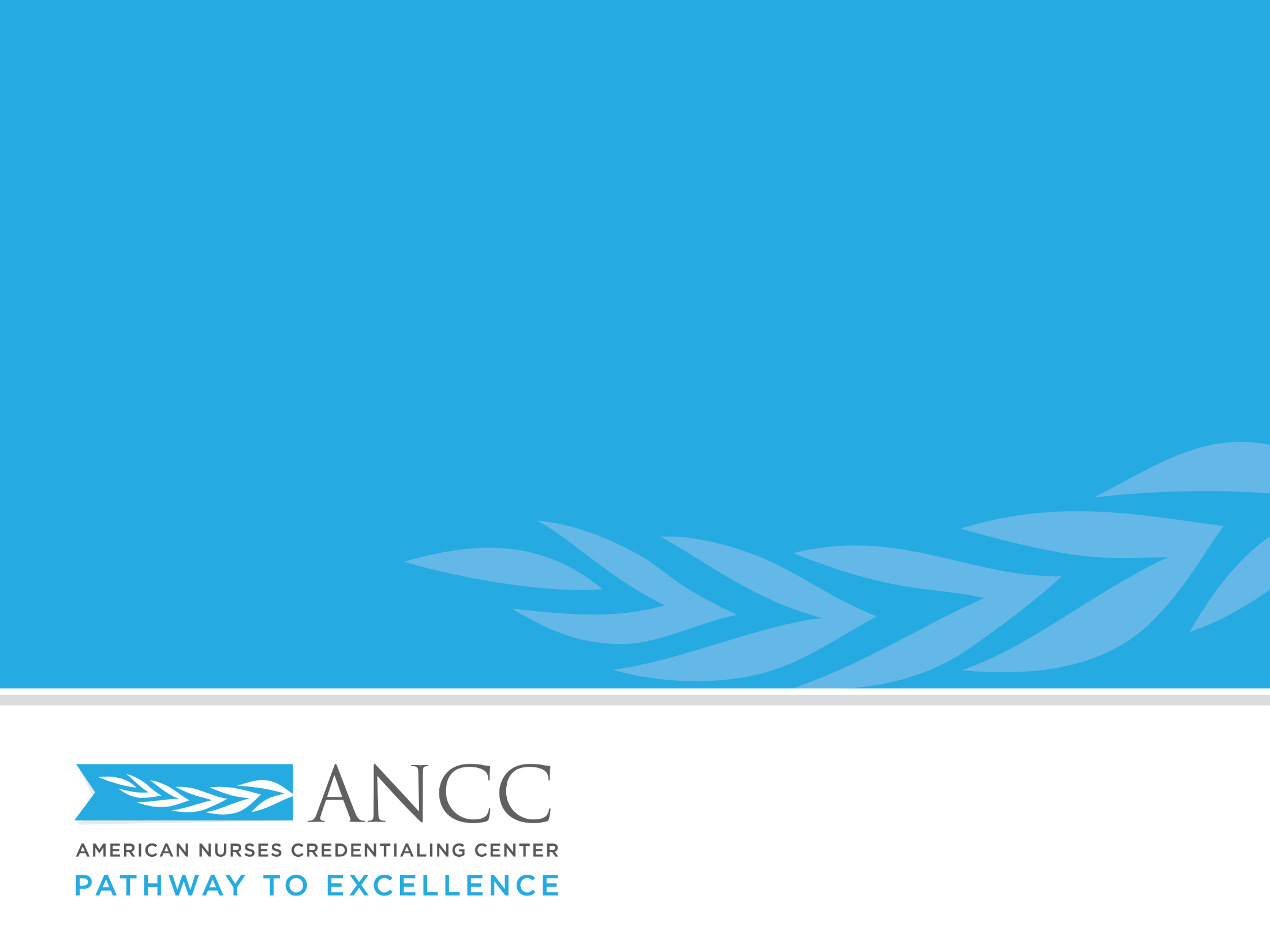 Pathway to Excellence in Long-Term Care®: Creating and Sustaining a Culture of Excellence
Challenges of the Current Global Health Care Landscape
1 USDHHS, 2016; 2 Grabowski et al., 2010
Other Disturbing Facts
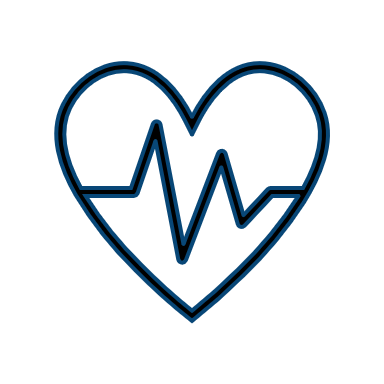 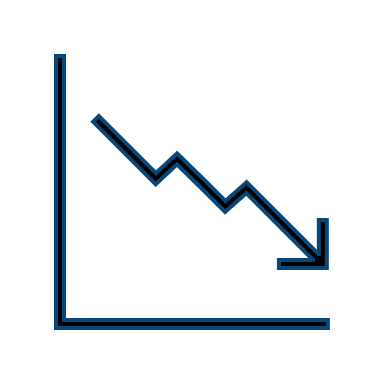 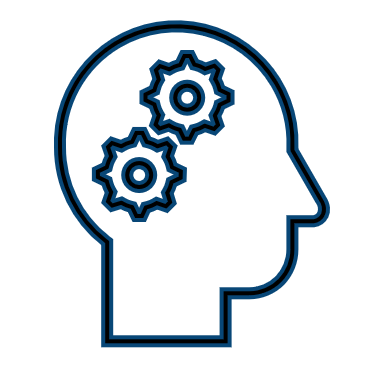 3 White et al., 2019; 4Boushy & Glynn, 2012
© 2020 American Nurses Credentialing Center
3
Disturbing Trends in Long-term Care
LTC facilities average 9.2% absenteeism per week leading to missed care and poor resident outcomes6
Expected to be a shortage of 151,000 direct care staff by 20305
LTC overtime increased 60% from 2015-20187
LTC nurses have higher levels of burnout than in any other setting8
Figure adaptation20
5Salela 2017, 6Castle & Ferguson-Rome, 2014; 7 Ross, 2018;  8 White et al., 2020
Pathway to Excellence Framework for Positive Practice Environments™
Empowers, engages, and gives  front-line staff a voice
Fosters staff participation in improving outcomes
Creates a culture of sustained excellence
Strengthens interprofessional collaboration 
Safeguards workforce well-being
ANCC Pathway to Excellence® Framework for Positive Practice Environments.
©2020 American Nurses Credentialing Center. All Rights Reserved.
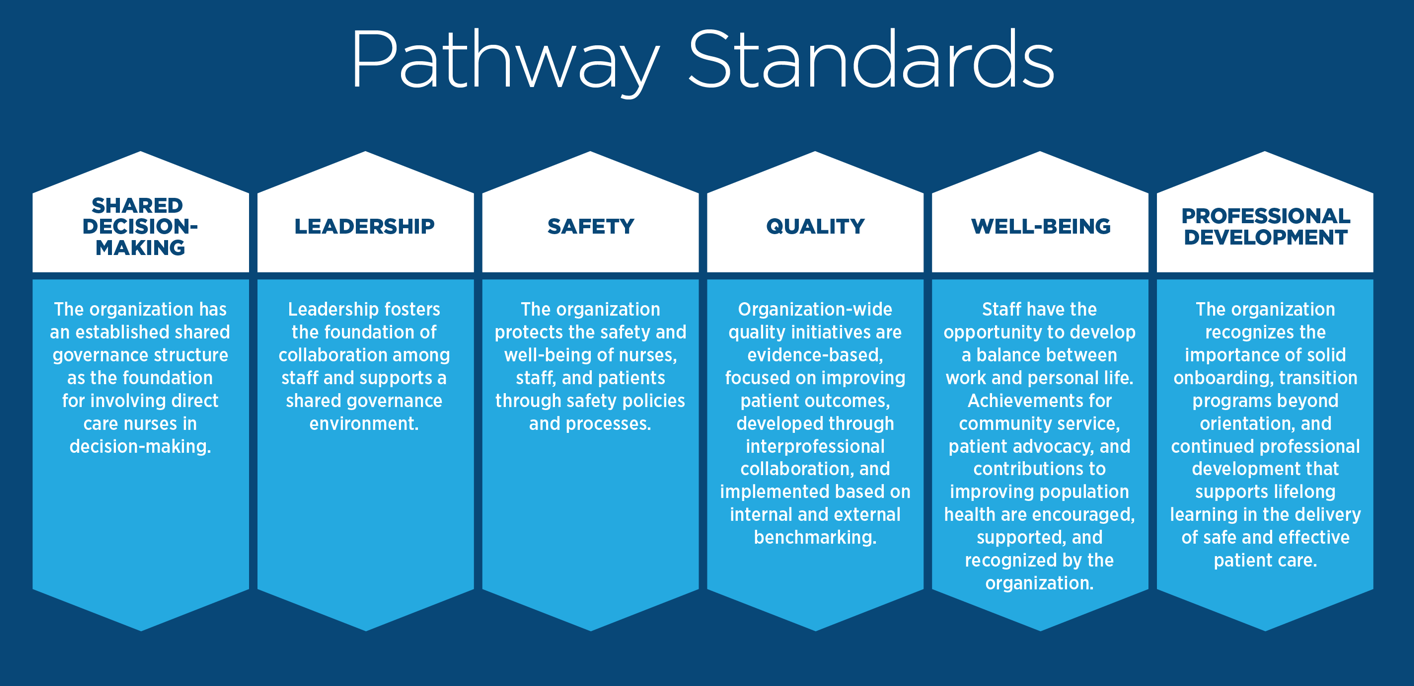 How Pathway to Excellence in LTC can help…
Decrease RN Turnover 
Decrease RN Vacancy Rate
Increase RN Retention Rate
Decrease LPN Turnover
Decrease CNA Turnover
Decrease CNA Vacancy Rate
Increase CNA Retention Rate
Increase in Job Satisfaction
Increase in Resident Satisfaction
Better Resident Experience
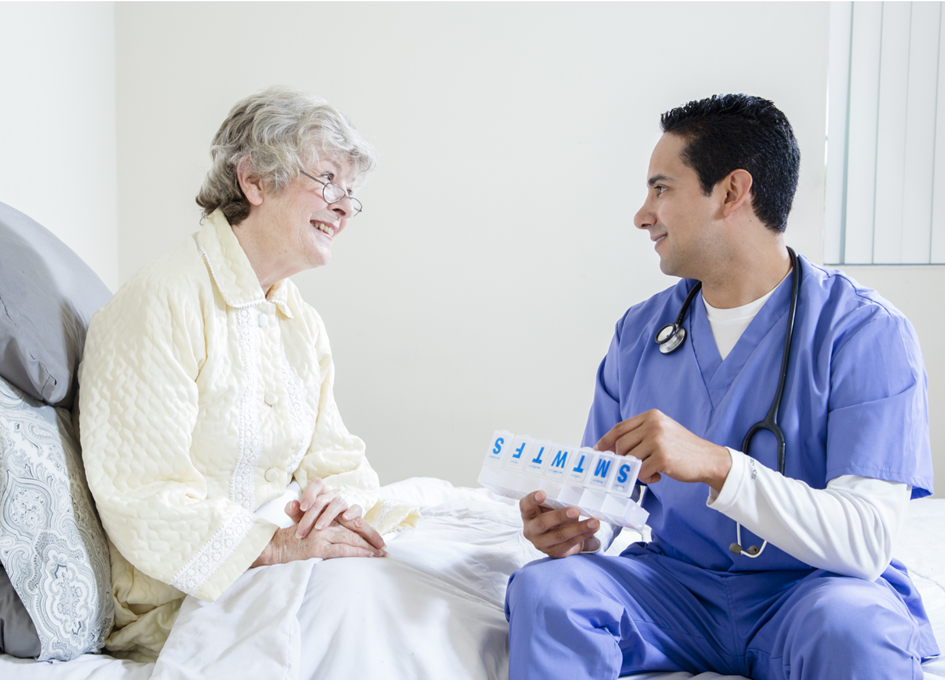 14ANA, 2020
9Aiken et al., 2012; 10McHugh et al., 2011; 11Kutney-Lee et al., 2016; 12Mukamel et al., 2009 ; 13Lake et al., 2019; 14ANA, 2020
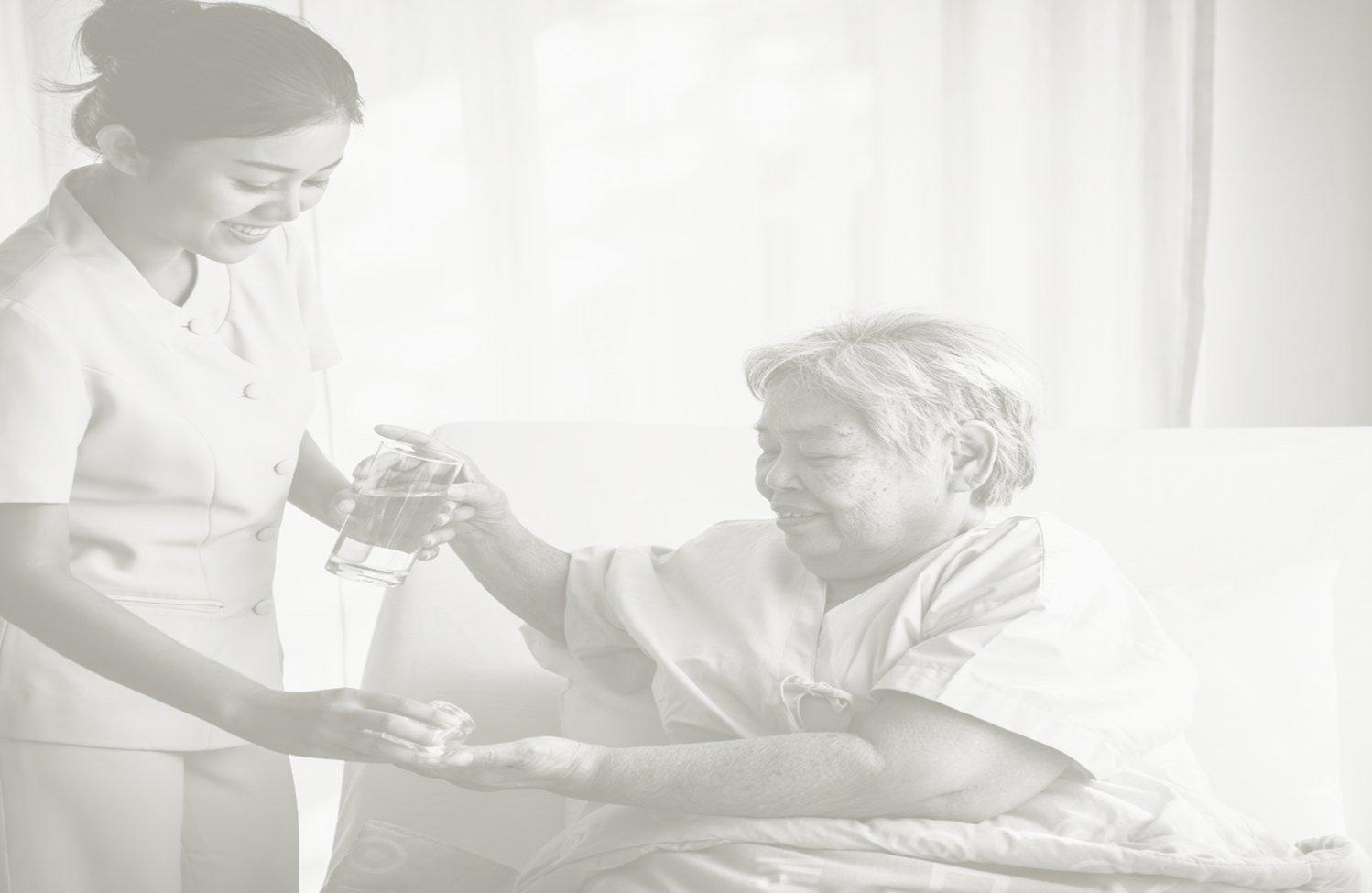 How does our facility compare to the Pathway framework?
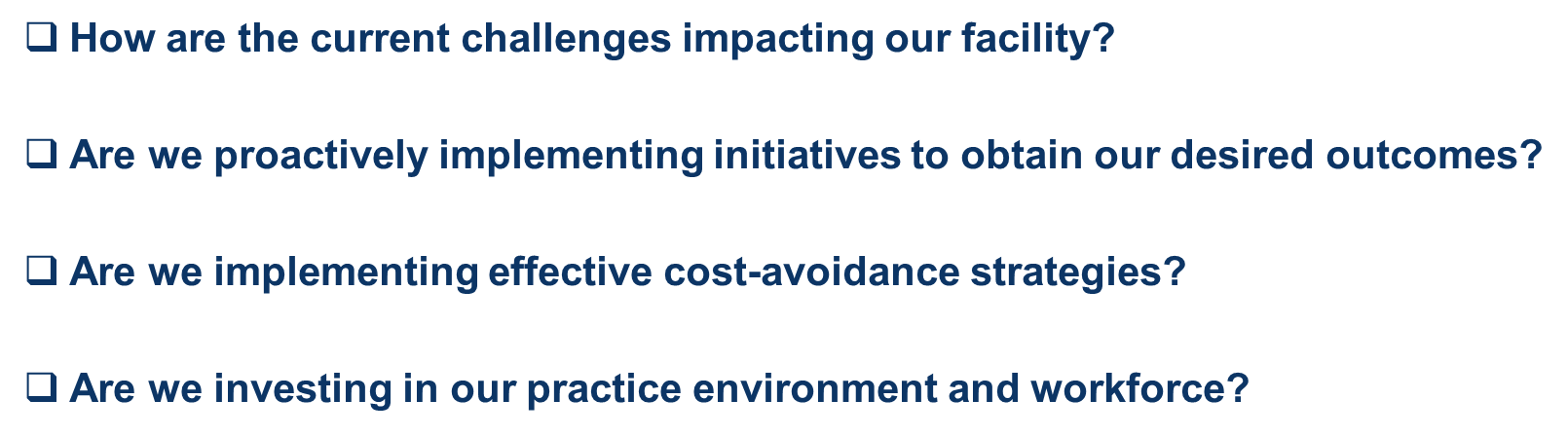 ROI: Cost Avoidance
.
15Carroll et al., 2008
© 2020 American Nurses Credentialing Center
10
ROI: Cost Avoidance
16NSI Nursing Solutions, 2020
© 2020 American Nurses Credentialing Center
11
ROI: Cost Avoidance
16NSI Nursing Solutions, 2020
4Boushy & Glynn, 2012
© 2020 American Nurses Credentialing Center
11
ROI: Cost Avoidance
CMS gives 1.6% more per Medicare patient for reduced rehospitalizations; 2% per patient cut 17
9 Schimert et al., 2016
17Rau, 2019
© 2020 American Nurses Credentialing Center
10
ROI: Cost Avoidance
18Farris, 2008
© 2020 American Nurses Credentialing Center
11
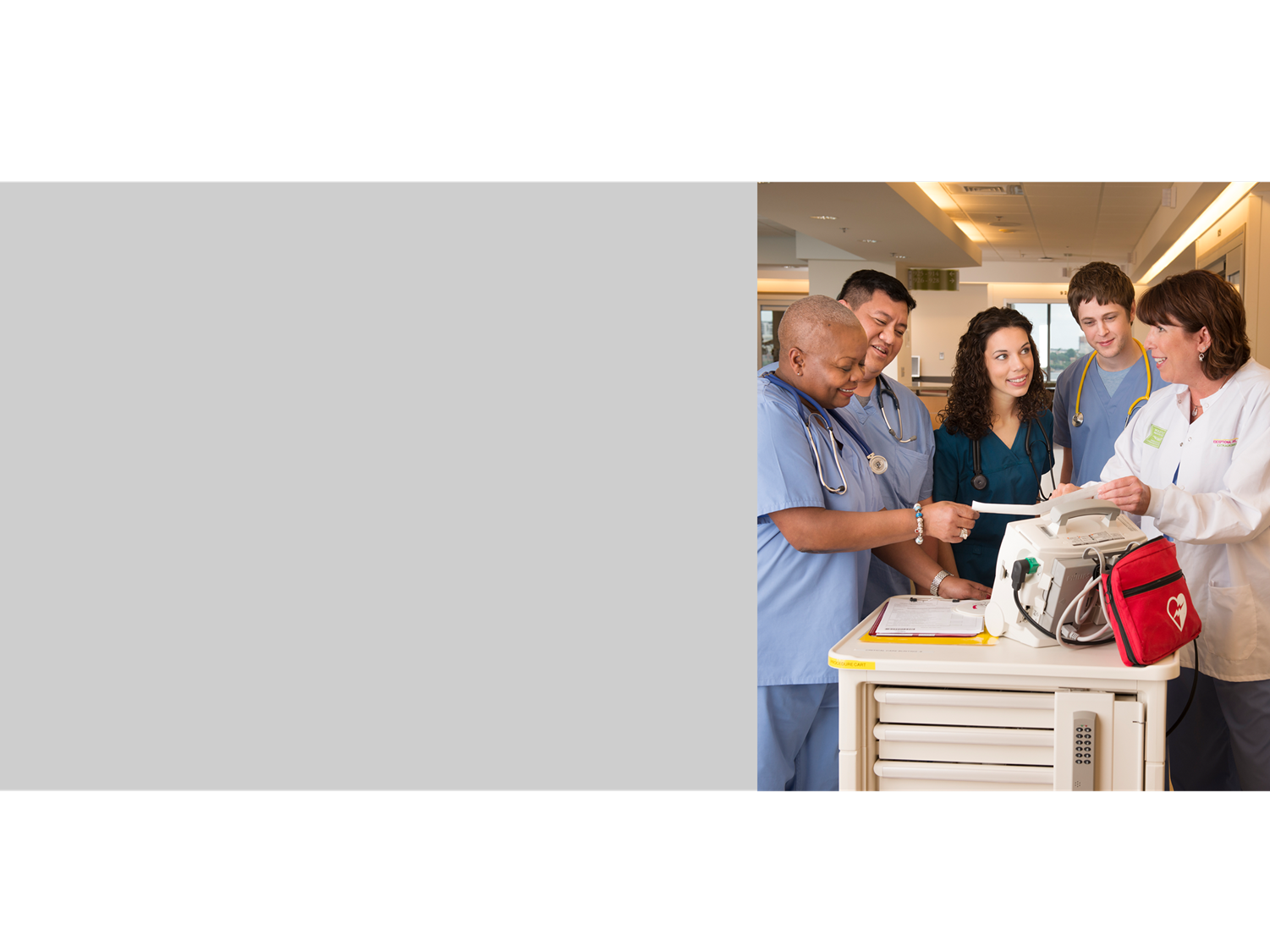 Our frontline is our bottom line!
Engagement of LTC Facility Name’s employees is key to our success
Success is when resident safety and other facility outcomes are owned and become the responsibility of every single employee. 
Registered nurses follow physicians as the least engaged of the healthcare workforce19
19Press Ganey 2019
© 2020 American Nurses Credentialing Center
2
Is the Pathway framework Right Fit for our facility?
© 2020 American Nurses Credentialing Center
7
Costs of Becoming a Pathway LTC Facility
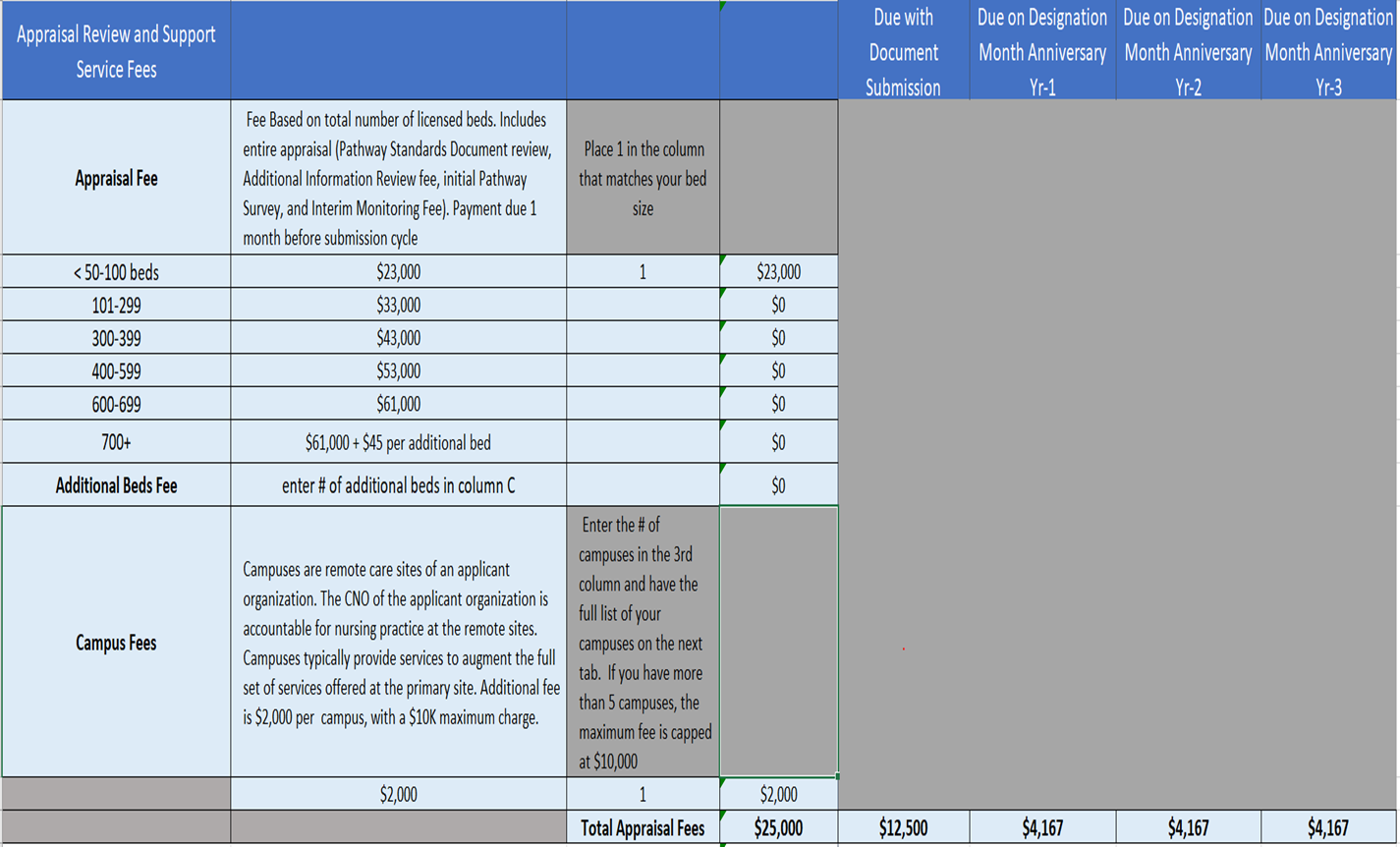 Access the Pathway Fee Calculator by clicking on https://www.nursingworld.org/organizational-programs/pathway/apply/fees/fee-calculator-form/
**Fees are subject to change**
Discussion and Questions
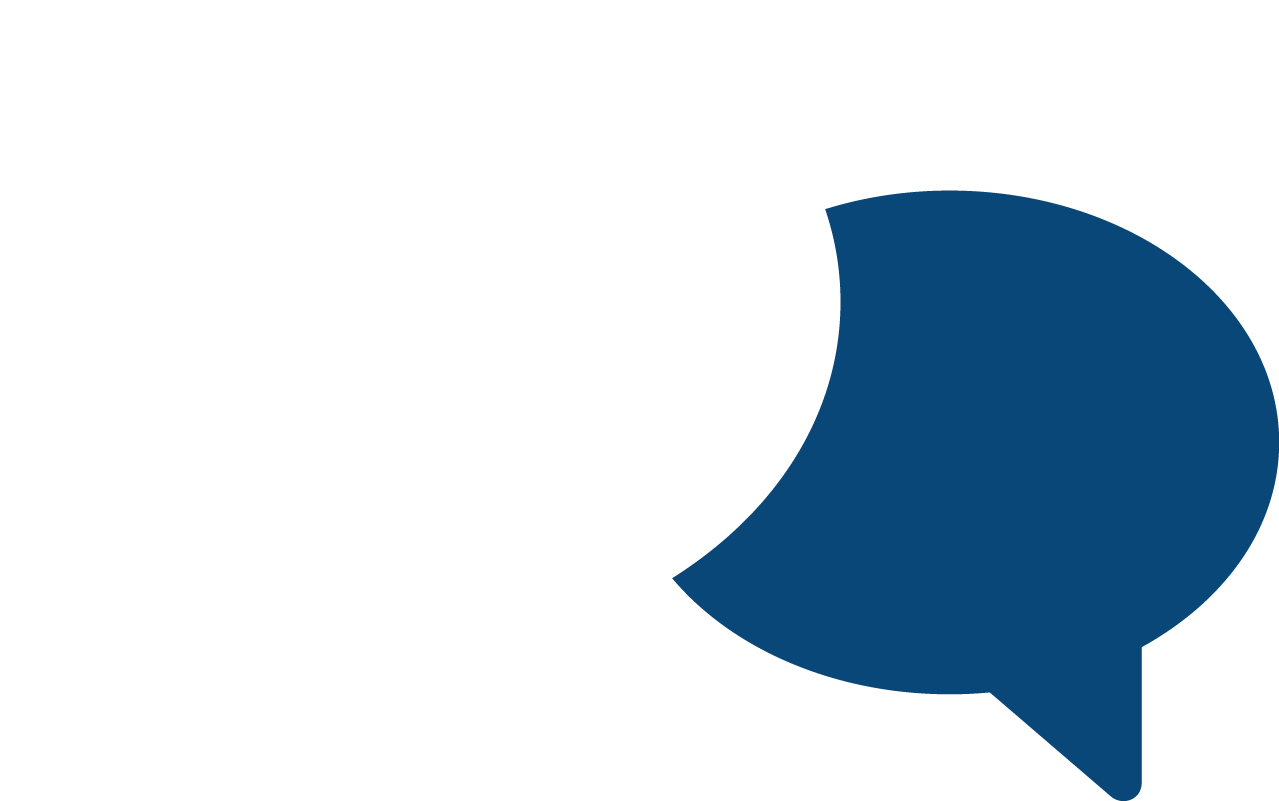 References
US Department of Health and Human Services. (2016). Long-term Care Providers and Services Users in the United States. National Center for Health Statistics: Vital and Health Statistics. Retrieved from Vital and Health Statistics, Series 3, Number 43 (cdc.gov)

Grabowski, D. C., Aschbrenner, K. A., Rome, V. F., & Bartels, S. J. (2010). Review: Quality of Mental Health Care for Nursing Home Residents: A Literature Review. Medical Care Research and Review, 67(6), 627-656. doi:10.1177/1077558710362538 

White, E. M., Aiken, L. H., & McHugh, M. D. (2019). Registered nurse burnout, job dissatisfaction, and missed care in nursing homes. Journal of the American Geriatrics Society, 67(10), 2065-2071.

Boushey, H., & Glynn, S. J. (2012). There are significant business costs to replacing employees. Center for American Progress, 16, 1-9.

Salela, A. (2017). LTC worker shortage a 'train wreck waiting to happen,' expert says. Retrieved from https://www.mcknights.com/news/ltc-worker-shortage-a-train-wreck-waiting-to-happen-expert-says/
© 2019 American Nurses Credentialing Center
18
References, cont.
6. 	Ross, J. (2018). Alarming trend in LTC: Overtime up 60% in 3 	Years.  	Retrieved from https://www.mcknights.com/marketplace/

7. 	Castle, N. G., & Ferguson-Rome, J. C. (2014). Influence of Nurse Aide 	Absenteeism on Nursing Home Quality. The Gerontologist, 55(4), 605-615. 	doi:10.1093/geront/gnt167

8. 	White, E., Woodford, E., Britton, J., Newberry, L., & Pabico, C. (2020). 	Nursing practice environment and care quality in nursing homes. Nursing 	Management, 51(6), 9-12. doi:10.1097/01.NUMA.0000662656.07901.a8 
	
9. 	Aiken LH, Sermeus W, Van den Heede K, Sloane DM, Busse R, et al. 	(2012). Patient safety, satisfaction, and quality of hospital care: cross 	sectional surveys of nurses and residents in 12 countries in Europe and 	the United States. BMJ. 344:e1717.

10. 	McHugh MD, Kutney-Lee A, Cimiotti JP, Sloane DM, Aiken LH. (2011).  	Nurses’ widespread job dissatisfaction, burnout, and frustration with health 	benefits signal problems for resident care. Health Affairs. 30(2):202-210.
References, cont.
11. 	Kutney-Lee A, Germack H, Hatfield L, Kelly S., Maguire P, et al.  (2016). 	Nurse engagement in shared governance and resident and nurse 	outcomes. J Nurs Admin. 46(11):605-612.
 
12.	Mukamel, D. B., Spector, W. D., Limcangco, R., Wang, Y., Feng, Z., & Mor, 	V. (2009). The Costs of Turnover in Nursing Homes. Medical Care, 47(10), 	1039-1045. doi:10.1097/mlr.0b013e3181a3cc62
 
13.	Lake ET, Sanders J, Duan R, Riman KA, Schoenauer KM, Chen Y.  (2019). 	A Meta-Analysis of the Associations Between the Nurse Work Environment 	in Hospitals and 4 Sets of Outcomes. Med Care. 57(5):353-361. doi: 	10.1097/MLR.0000000000001109.

14.	American Nurses Association. (2020). Testimonials and Case Studies. 	Retrieved from https://www.nursingworld.org//pathway/overview/
 
  Carroll, N. V., Delafuente, J. C., Cox, F. M., & Narayanan, S. (2008). Fall-	Related Hospitalization and Facility Costs Among Residents of Institutions 	Providing Long-Term Care. The Gerontologist, 48(2), 213-222. 	doi:10.1093/geront/48.2.213
References, cont.
NSI Nursing Solutions, Inc. (2020). National Healthcare Retention & RN 	Staffing Report; 2020. Accessed 07/17/20 at 	https://www.nsinursingsolutions.com/Documents/Library/NSI

  Rau, J. (2019). Medicare Cuts Payments To Nursing Homes Whose   	Patients Keep Ending Up In Hospital. Retrieved from 	https://khn.org/news/medicare-cuts-payments-to-nursing-homes-whose-	patients-keep-ending-up-in-hospital/ 

  Faris J. (2008). Lowering nursing injuries using post offer pre-employment 	testing. Work, 31(1), 39–45.

 	Press Ganey. (2019). Health Care Workforce Special Report: The State of   	Engagement (White Paper). Accessed 07/17/20 at 	https://www.pressganey.com/blog/press-ganey-releases-special-report-on-	state-of-health-care-workforce-engagement
Learn More
PATHWAY DESIGNATION 
https://www.nursingworld.org/organizational-programs/pathway/
90-SECOND VIDEO OVERVIEW TO INTRODUCE NURSES TO PATHWAY TO EXCELLENCE 
https://youtu.be/aX8vH9F-3Sg?list=PLCGdz-zkJ3hpwG9461zb4UAXPX2IZnv9f 
LONG TERM CARE RESOURCES 
https://www.nursingworld.org/organizational-programs/pathway/overview/pathway-to-excellence-in-long-term-care/

CASE STUDIES 
https://www.nursingworld.org/organizational-programs/pathway/overview/testimonials-and-case-studies/

PATHWAY TO EXCELLENCE PUBLICATIONS
https://www.nursingworld.org/continuing-education/ce-subcategories/pathway/

A LITERATURE TABLE OF SELECTED RESEARCH STUDIES THAT HIGHLIGHT A FAVORABLE ASSOCIATION BETWEEN A VARIABLE WE INTERPRET TO BE CONSISTENT WITH A PATHWAY TO EXCELLENCE CHARACTERISTIC AND PATIENT, NURSE, OR ORGANIZATIONAL OUTCOMES 
https://www.nursingworld.org/organizational-programs/pathway/library-of-pathway-associated-concepts/
Learn more
© 2020 American Nurses Credentialing Center
14